My name is Gabriele
Cambareri.I’m twelve 
years old.I have
Brown hair and
Brown eyes. 
I’m tall 
and thin.
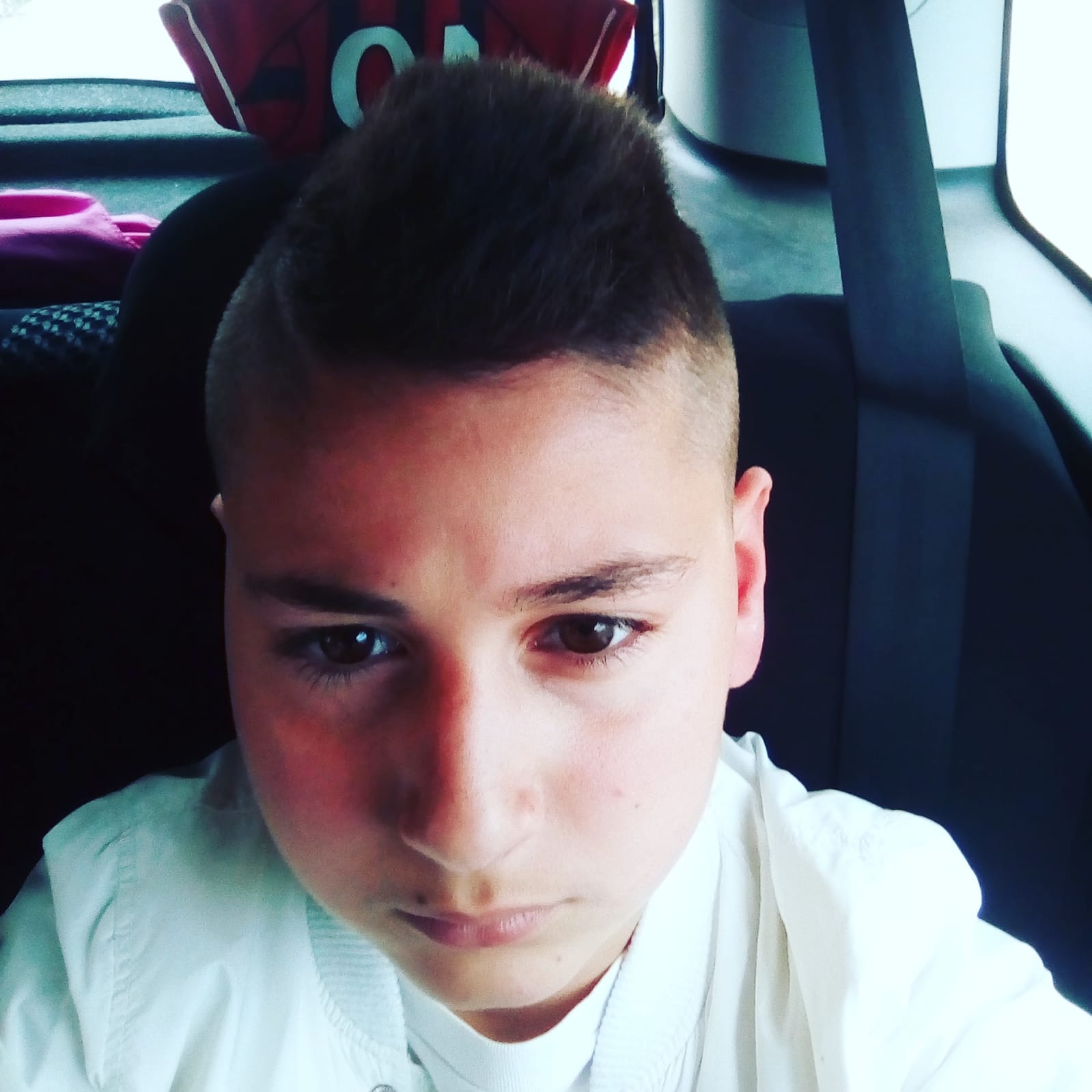 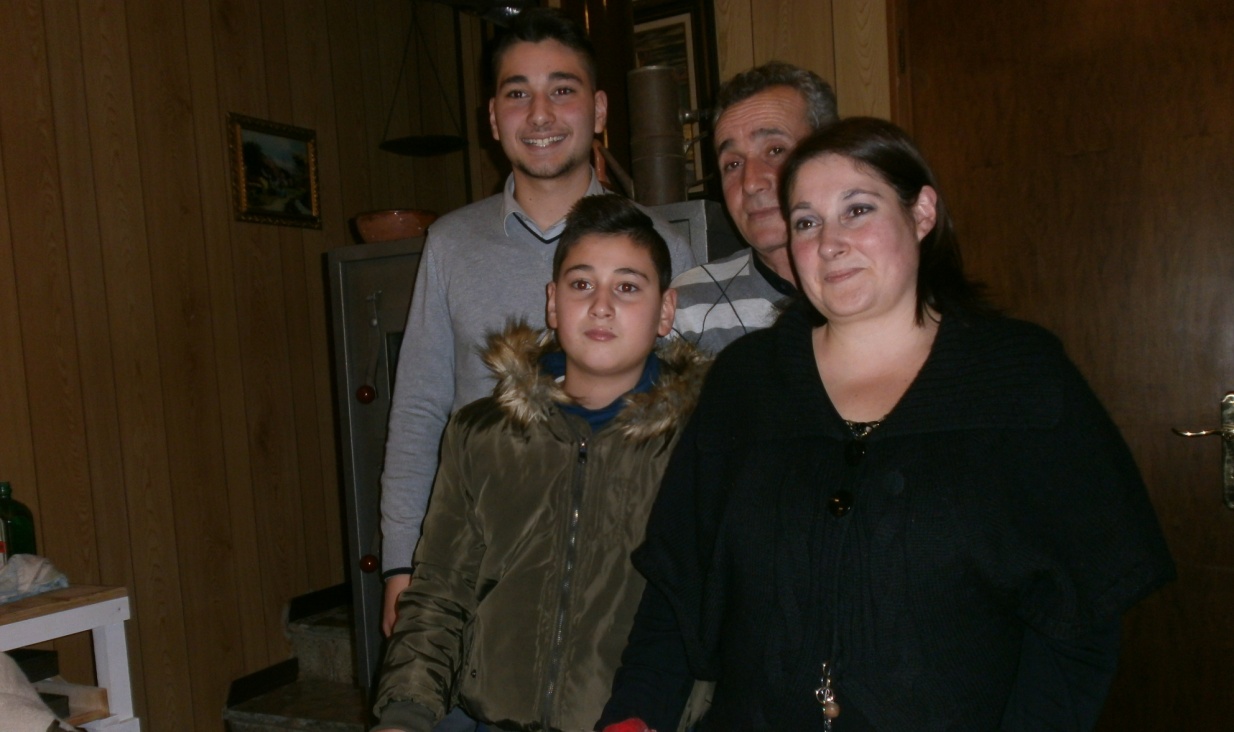 This is my family
My father’s name 
Is Santo,my 
Mother’s name is 
Cinzia and my
Brother’s name is
Carmelo.
I go to school to Radice-Alighieri secondary junior school.
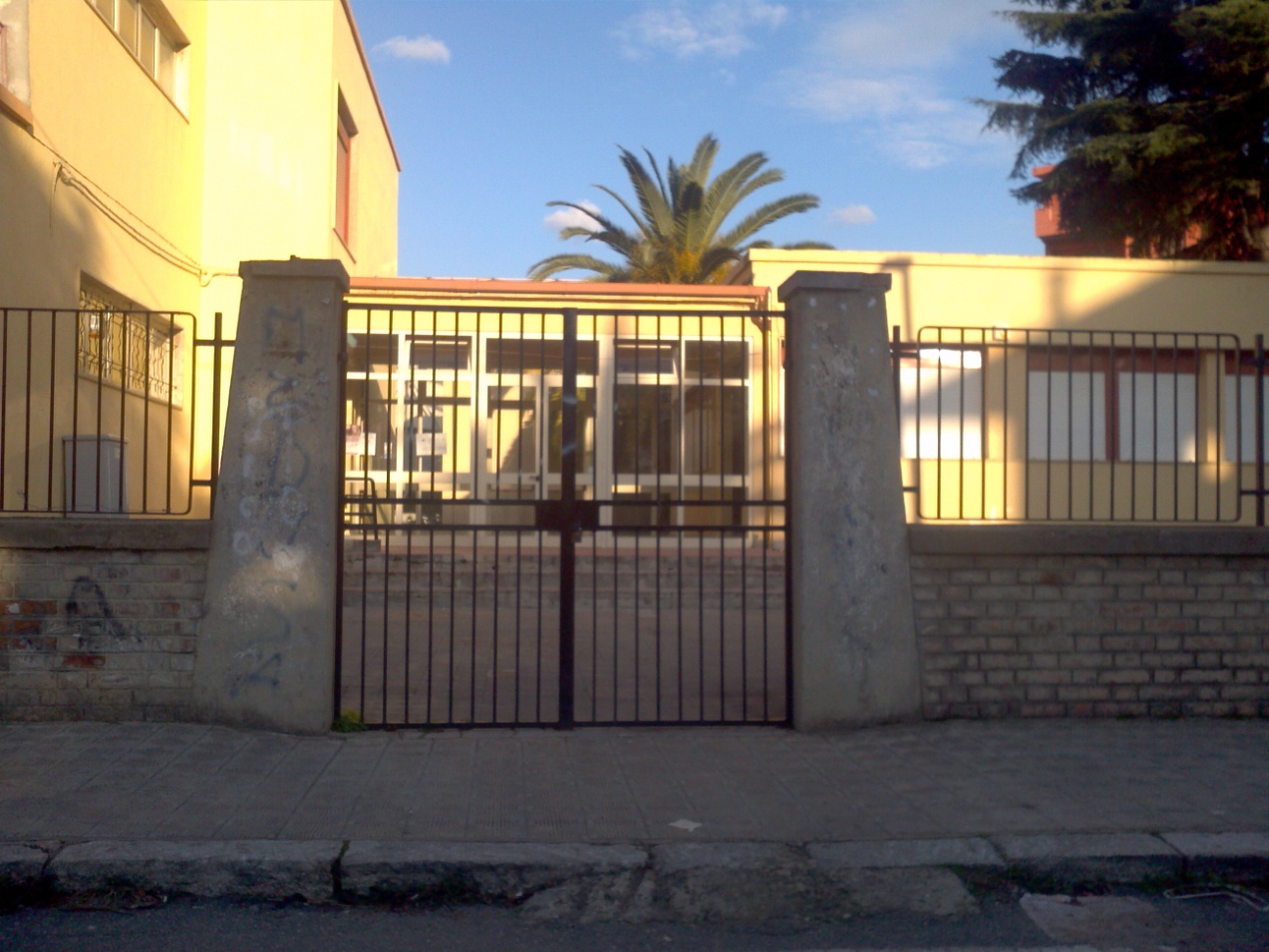 I’m from Italy. I live in
Reggio Calabria.
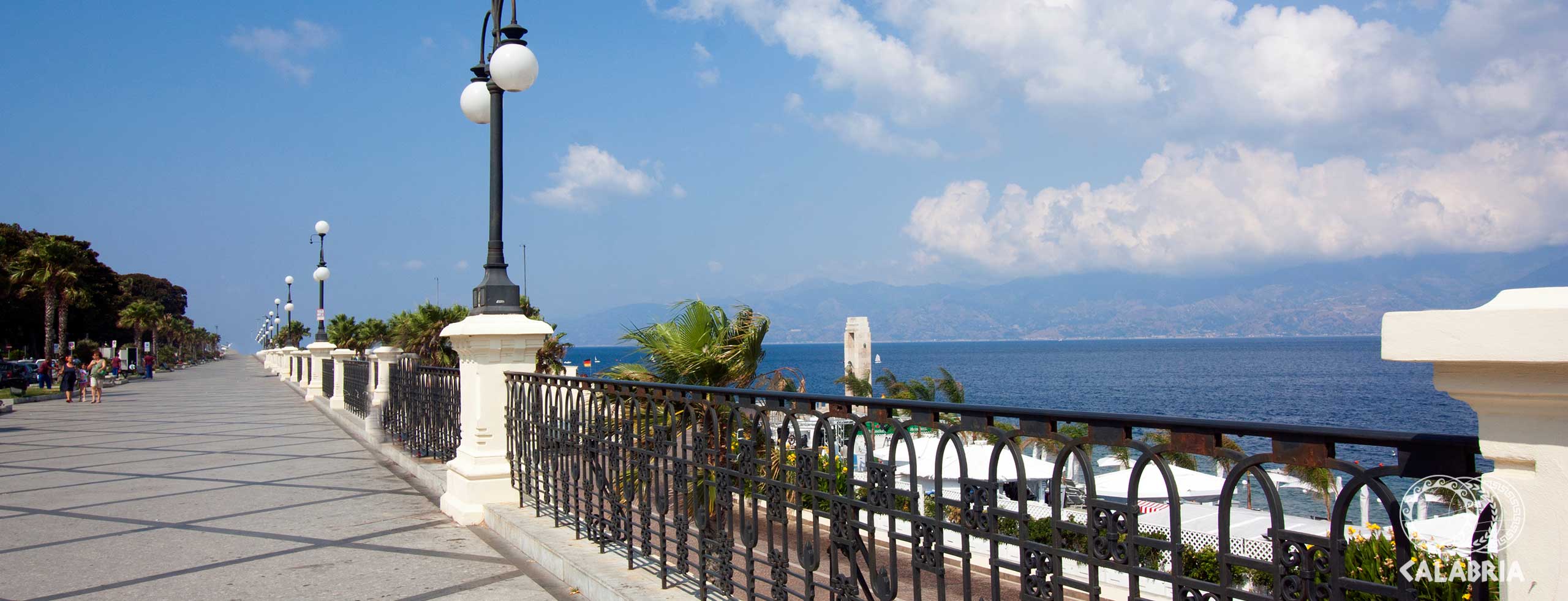 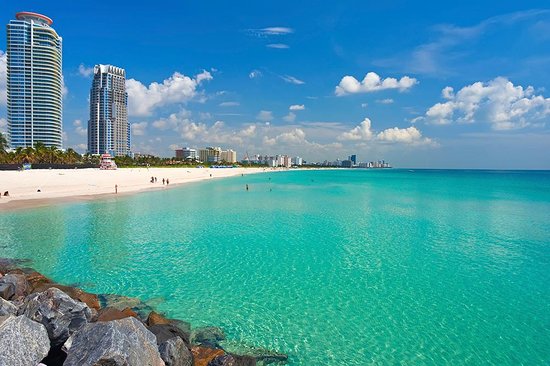 My favourite cities are 
Miami beach,Manhattan 
And Dubai.
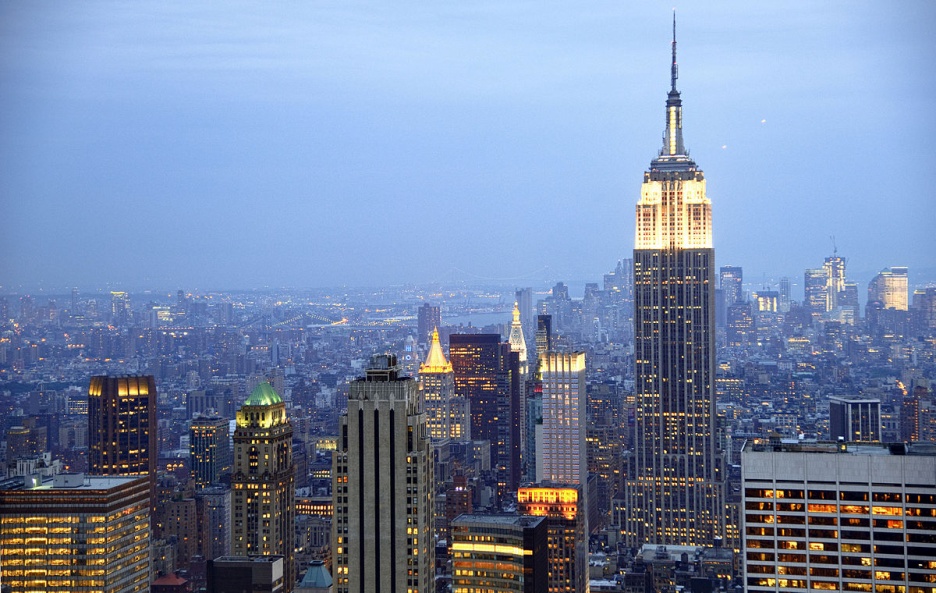 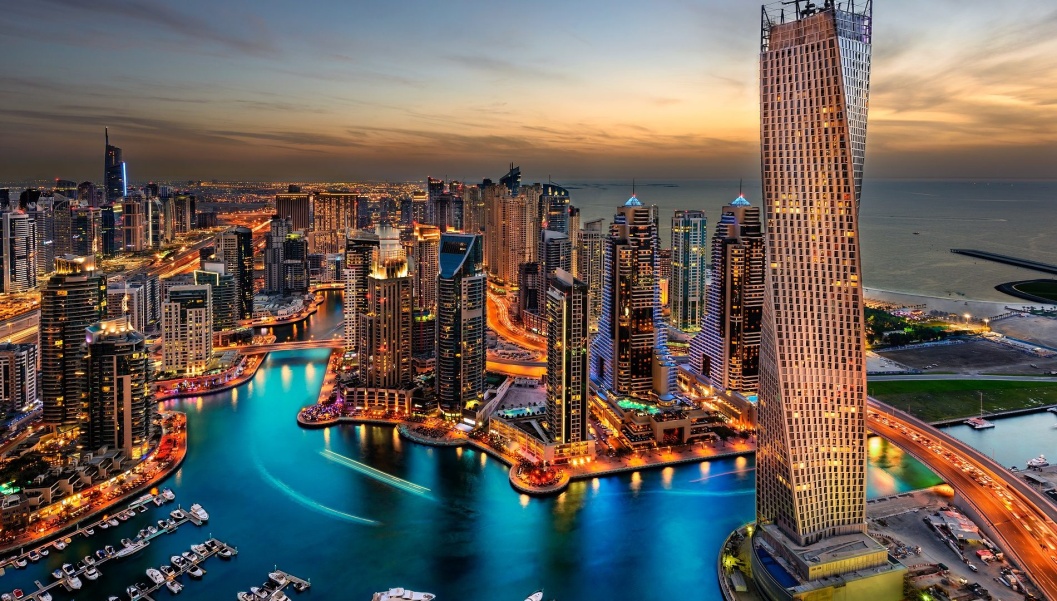 My favourite colours
Are green,red and
Black.
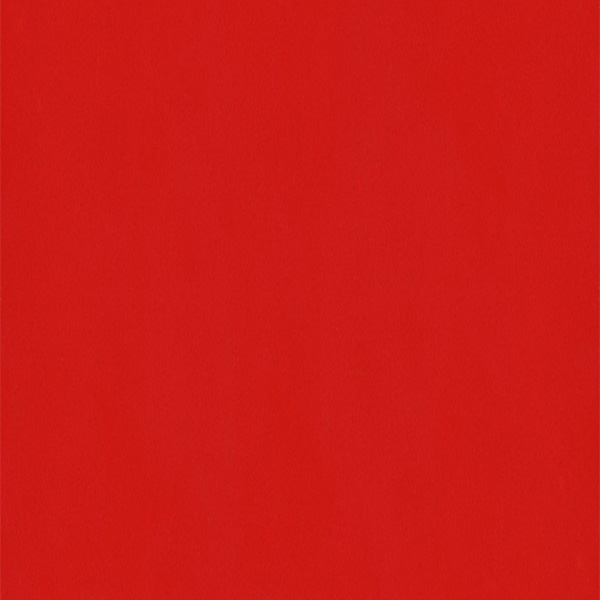 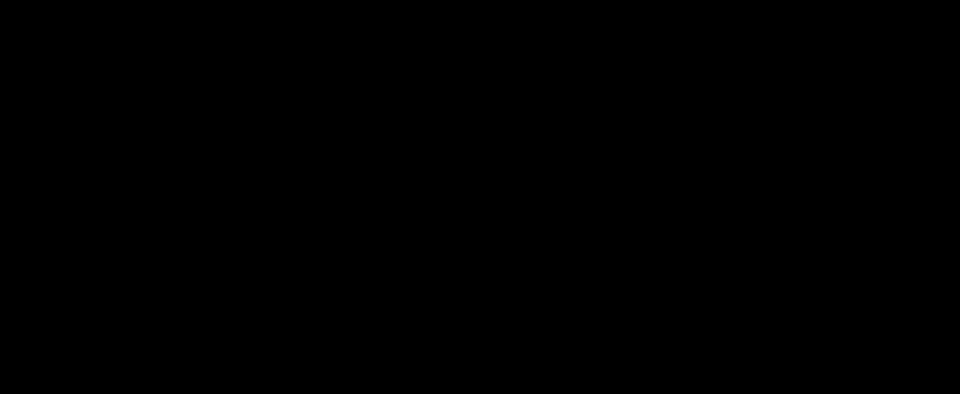 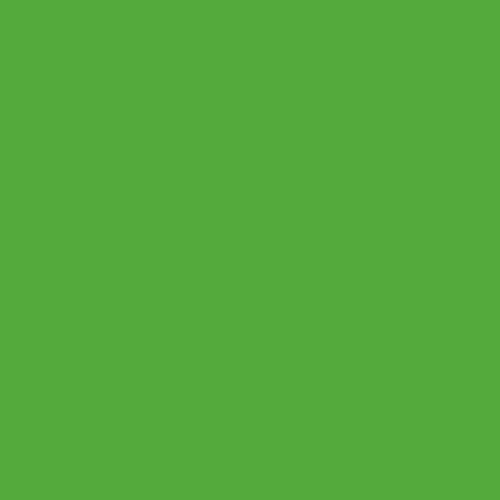 My favourite foods 
Are pizza,fish and 
chips
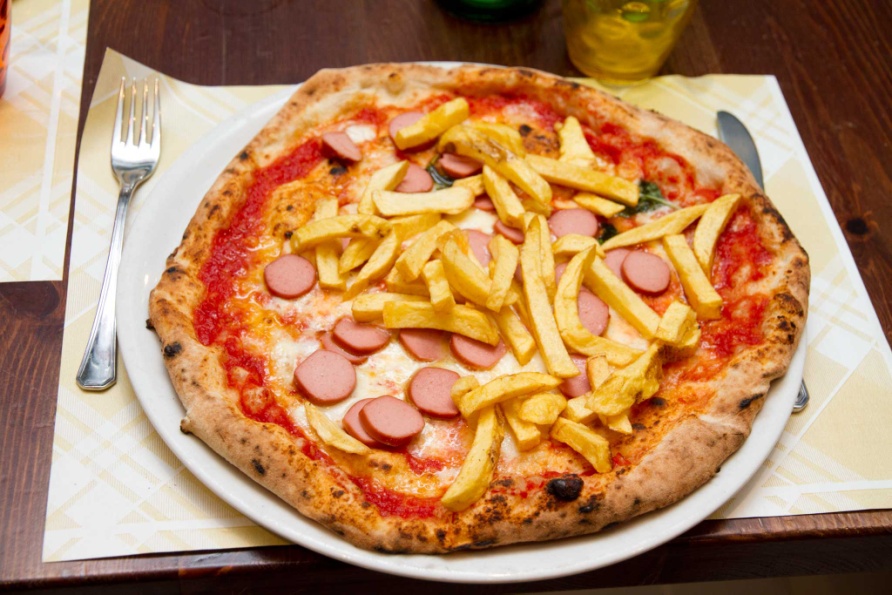 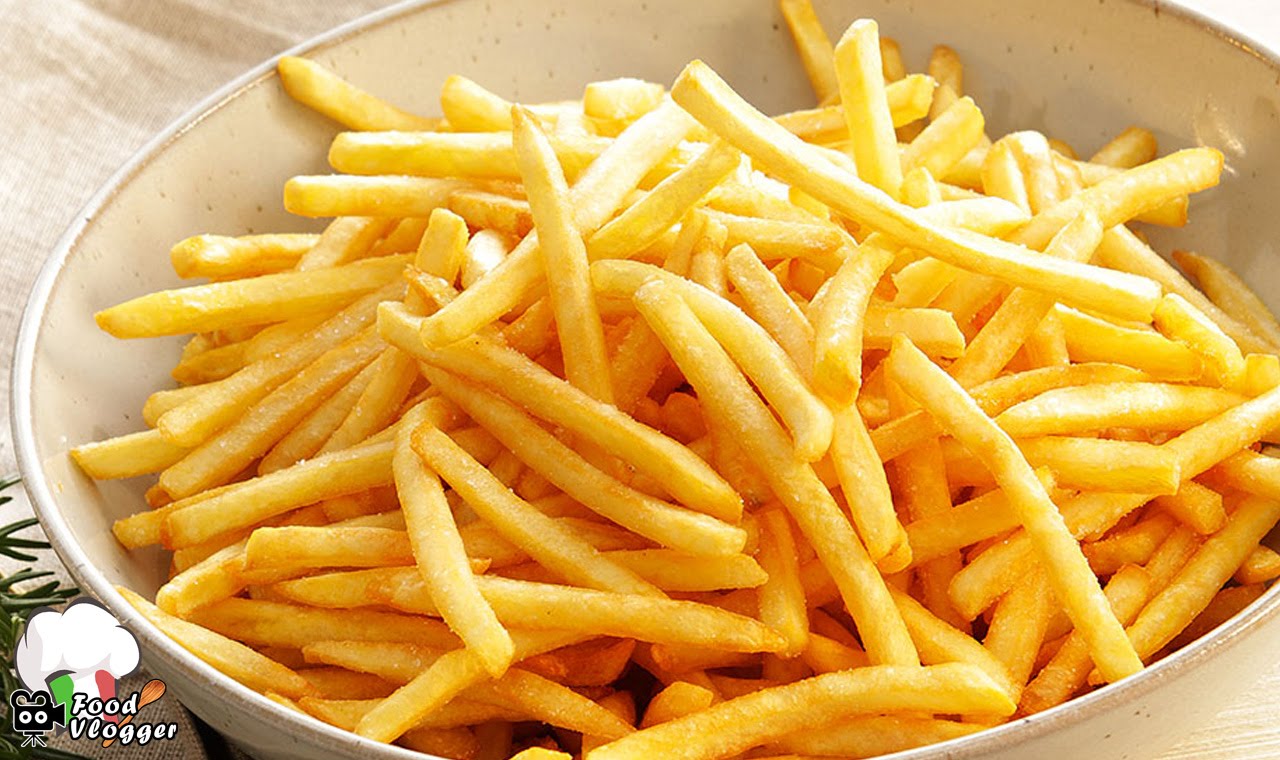 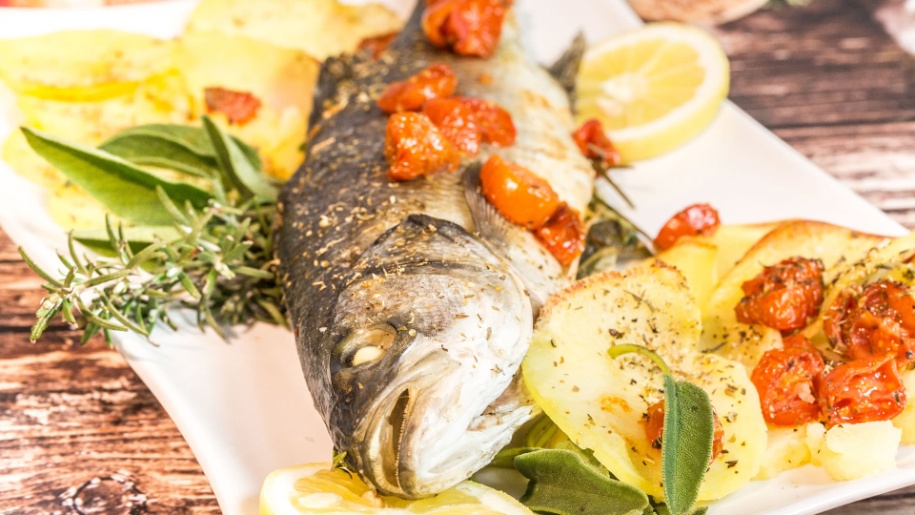 My favourite subjects
Are Spanish and 
Physical Education.
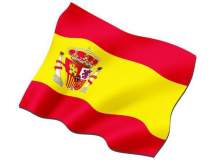 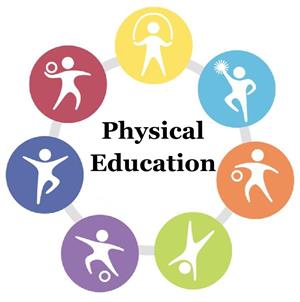 My favourite pet 
Is dog.
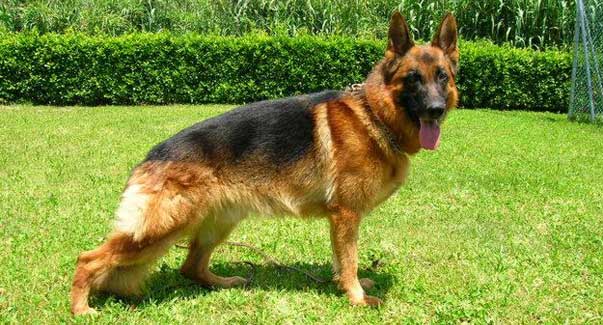 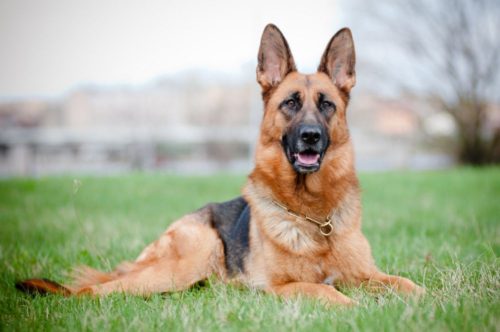 My favourite sport 
is Football.
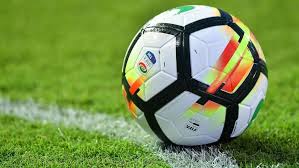 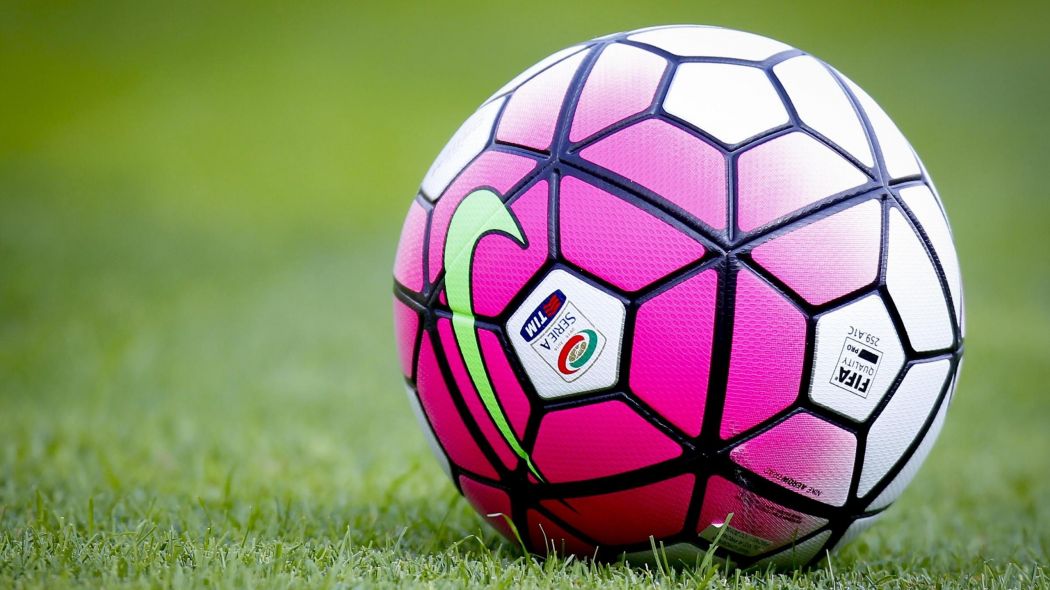 Nice to meet you
eTwinners!